Unit 3 Topic 1
English is widely spoken throughout the world.
Section A
WWW.PPT818.COM
Donald Duck
Mickey Mouse
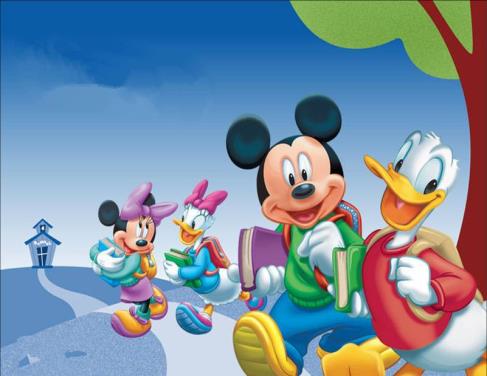 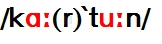 n.漫画
cartoon characters
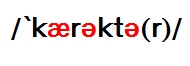 n.(书、剧本、电影等中的 ）人物，角色；（汉）字，字体；品格
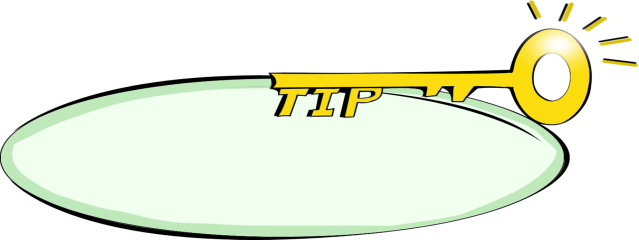 3  Listen to the passage and mark T (True) or F (False).
Before listening, try to guess the pronunciations and meanings of the new words in the statements.
T
(    ) 1.Walt Disney was a great film-maker as well as an artist.
(    ) 2.Walt used to sit in the family garage and draw pictures.

(    ) 3.One day, a mouse came and played on the floor of the 
          garage.
(    ) 4.When he first met the mouse，Walt was afraid.

(    ) 5.At last, he was pleased with one of his pictures of the    
          mouse.  He called it Mickey Mouse.
T
T
F
T
对… 满意
My mother is pleased with my good results.
The story of Mickey Mouse
Walt Disney:  film-maker
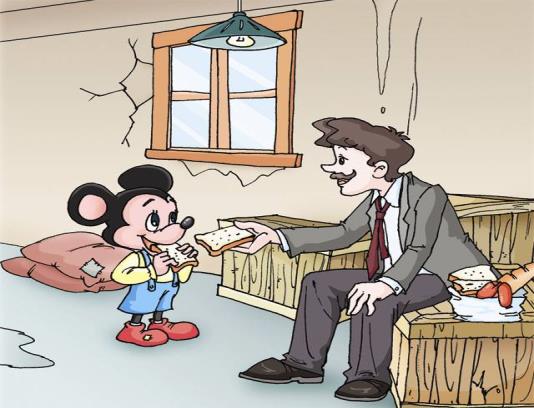 The story happened in a garage.
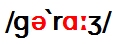 n.停车房；车库
Mickey Mouse is enjoyed by millions of people throughout the world.
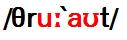 prep.遍及；贯穿
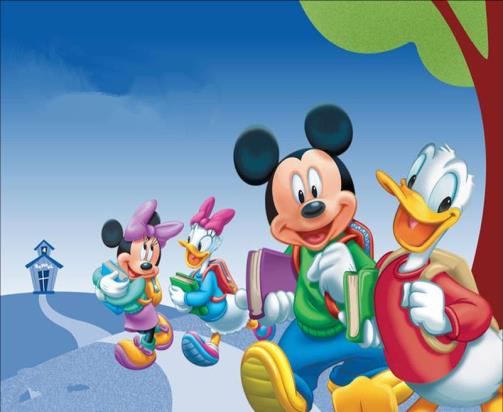 She comes from Disneyland.
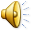 1b Listen to 1a and choose the correct answers.
(     ) 1. Who is going to Disneyland?
         A. Wang Junfeng.      B. Wang Junfeng’s parents. 
         C. Wang Junfeng and his parents.
(      ) 2. What language is widely used throughout the   
              world now?
         A. Chinese.            B. English.     C. French.
(     ) 3. What are the boys mainly talking about?
        A. English.              B. Visiting Disneyland.   
        C. A poster.
C
B
B
1c  Read1a again and fill in the blanks.
Wang Junfeng and his  parents will go to Disneyland in America next week. Disneyland  ____________ by millions of people throughout the world. He will have a good chance to ____________ because English is important for communication there. English _________ as the main language in America. It _____ also widely ______ around the world.
is  enjoyed
practice English
is spoken
used
is
Group Activity: A dialog show

Situation:  Suppose you were Jim from Canada, and you have  got a chance to fly to China  to visit the Great Wall.
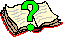 Match the following phrases with proper Chinese meanings.
为… 做准备
有做某事的好机会
数以百万的
将要能做某事
被当做主要语言
粘贴在墙上
迫不及待要做某事
从今往后
遍及全世界
stick it on the wall
will be able to 
millions of
all over/throughout the world
be ready for
have a good chance to do
can’t wait to do
be spoken as the main language
from now on
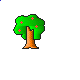 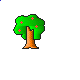 Language points
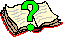 I will be able to see more cartoon characters.我将
    可以看到更多的卡通人物。
will be able to do sth.
将要能干某事
表能干某事,可以用can do, 但情态动词can 只有一般现在时，和一般过去式could do, 表将有能力干某事只能用will be able to do.
如果我多练习，我将能参加中国好声音。
will be able to take part in
If I practice more, I _______________________ the Voice of China.
2. I can’t wait to fly there.我都等不及飞到那里了。
can’t wait to do sth.
迫不及待做某事
暑假到了,我迫不及待要回到农村看望我的祖父母.
can’t wait to return
Summer  is coming, and I ___________________ to the countryside to see my grandparents.
被动语态(Passive Voice ) be + done
Read and Find
Disneyland is enjoyed by millions of people from all over the world.
English is spoken as the main language  in America.
It is also widely used throughout the world now.
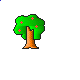 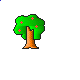 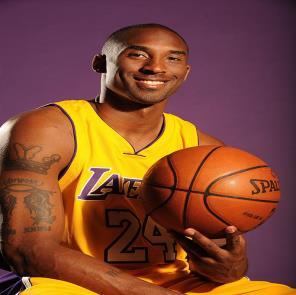 He comes from America.
He speaks English.
English is spoken by him.
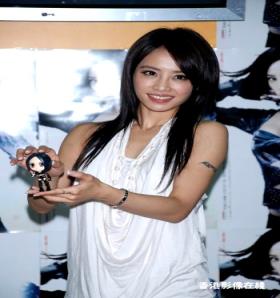 She is from China.
She speaks Chinese.
Chinese is spoken by her.
被动语态(Passive Voice ) be + done
He speaks English.
He
English.
English
him.
is spoken by
She
She speaks Chinese.
Chinese
Chinese
is spoken by
her.
主动语态：  主语        +         动词         +         宾语


被动语态：  主语      +      be + 过去分词     +     by + 宾语
2a Study the example and find out how to change the active voice into the passive voice. Then complete the sentences.
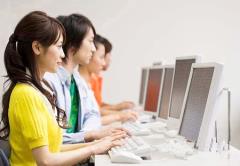 1.Many people use computers.
Computers _____ ________
 by _______ _________.
are      used
many    people
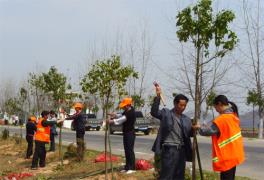 2.The workers plant trees in the garden.
Trees _____ _______ in the 
garden ____ the workers.
are      planted
by
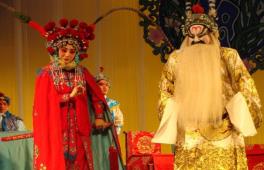 3.Lots of foreigners enjoy Beijing Opera.
is enjoyed by lots of foreigners.
Beijing  Opera_______________________
4.Many visitors visit the Great Wall every year.
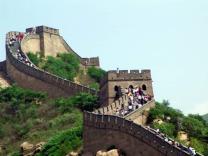 The Great Wall _____________________________
is visited by many visitors every year.
2b  Work in groups of three and play the game by the following example.
English is spoken
 by many people.
English is spoken.
Many people 
speak English.
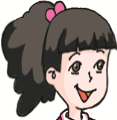 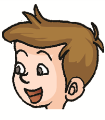 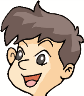 Exercises
Fill in the blanks.
1. Trees __________ (water) in our school every
        three days. 
   2. The zoo ___________ (visit) by lots of children
        on weekends . 
   3. A Journey to West ________ (show) on CCTV 
       every summer.
   4.On Christmas Day, children wake up early
       and can’t wait ______ (open) the boxes of
       presents.
     5. We’ll have a chance _____ (see) the flower               
        show this weekend.
are watered
is visited
is shown
to open
to see
Translate the following sentences.
Exercises
1.如果他努力学习，就能取得好成绩。
  He will ___ ____ ___ get good results if he 
  studies hard.
2. 你为期中考试做好准备了吗？
    _____ you ______ ______ the mid-term exam?
3. 足球风靡全世界。
   Football is popular with people from ____ ____ 
     _________ _____________.
4. 世界上有许多人讲英语。
   English ______ ______ by many people in the
   world. 
5.他把林丹的照片贴在了他卧室的墙上。
  He ________ a photo of Lin Dan ____ the 
  wall of his bedroom.
be   able   to
Are            ready      for
all    over
the       world
is       spoken
stuck                              on
Summary
Some words: cartoon, character, widely, throughout 
      foreigner,  film-maker,  garage   

2. Some phrases: be pleased with
     will be able to,  all over/throughout the world
      have a good chance to do,   can’t wait to do
     be spoken as the main language,  from now on
3. Some sentences: 
I can’t wait to fly there.
Try your best and work much harder from now on.
We learn:
We can:
1.Express ourselves using Passive Voice. 
(1)Disneyland is enjoyed by millions of people from all over the world.
(2)English is spoken as the main language in America.
2.Talk about the history of Mickey Mouse.
Assignment
Read 1a.
Memorize the useful expressions  and key sentences which we learn today.
Finish Section A in your workbook.
Preview Section B.